Chapter 3
Consumer and Organizational Buyer Behavior
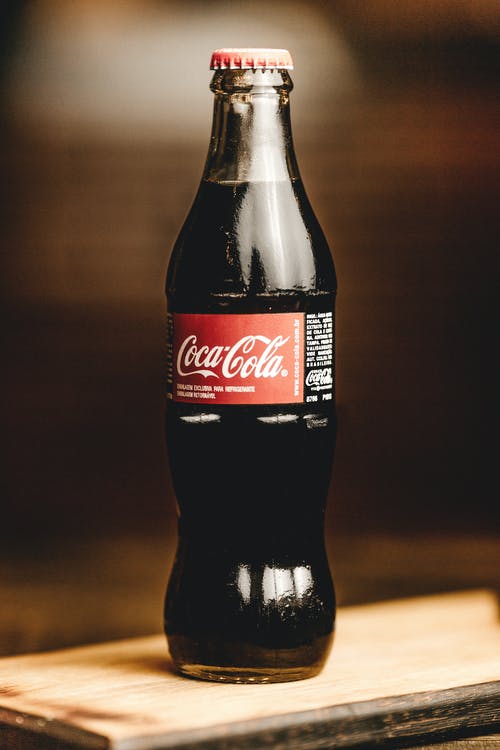 Brand personality
Brand personality is a framework that helps a company or organization shape the way people feel about its product, service, or mission. A company's brand personality elicits an emotional response in a specific consumer segment, with the intention of inciting positive actions that benefit the firm.
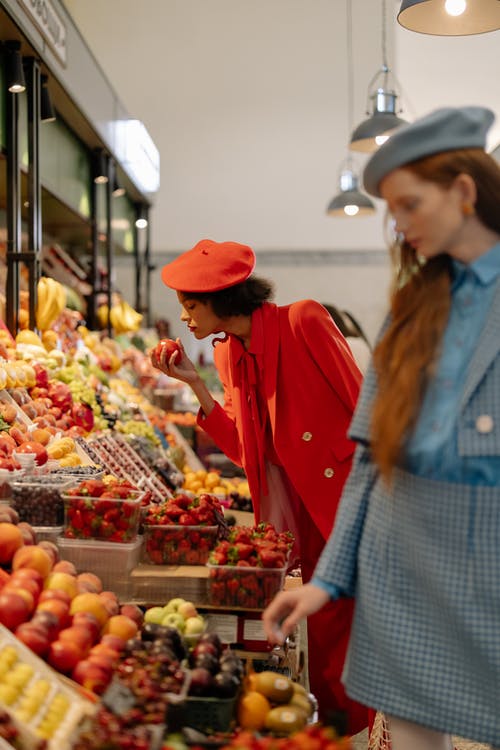 Buy class
Buy classes refer to buying situations that are distinguished on four characteristics: 
newness to decision makers
number of alternatives to be considered
uncertainty inherent in the buying situation
the amount of information needed for making a buying decision
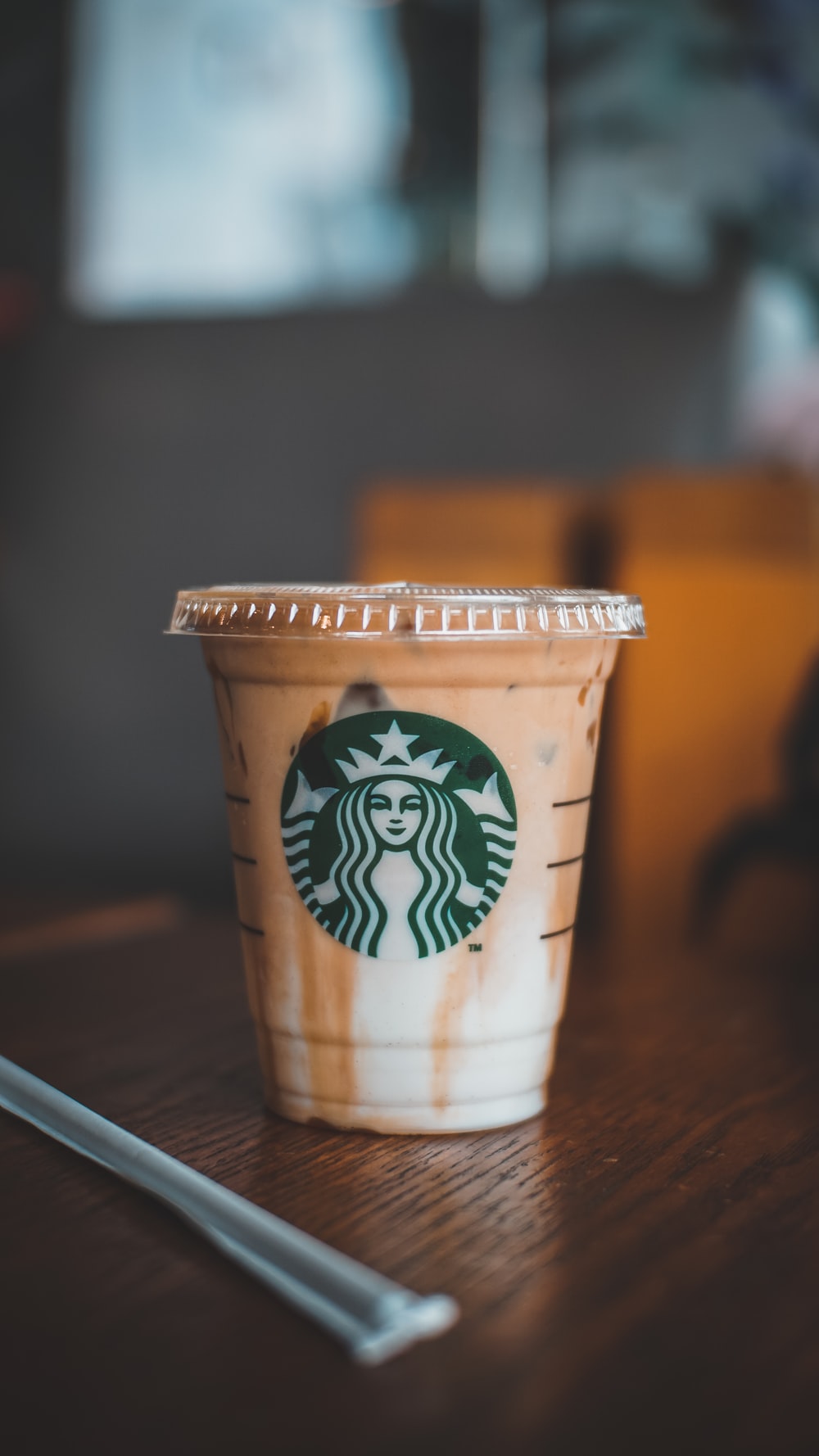 Three buy classes
A new task purchase is a buying situation in which the customer has no previous experience with the purchase of a product within a given category.
A modified rebuy is a buying situation in which the customer buys goods that have been purchased previously but changes the supplier or some term of a previous order.
A straight rebuy is a buying situation in which the customer buys the same goods on the same terms from the same supplier
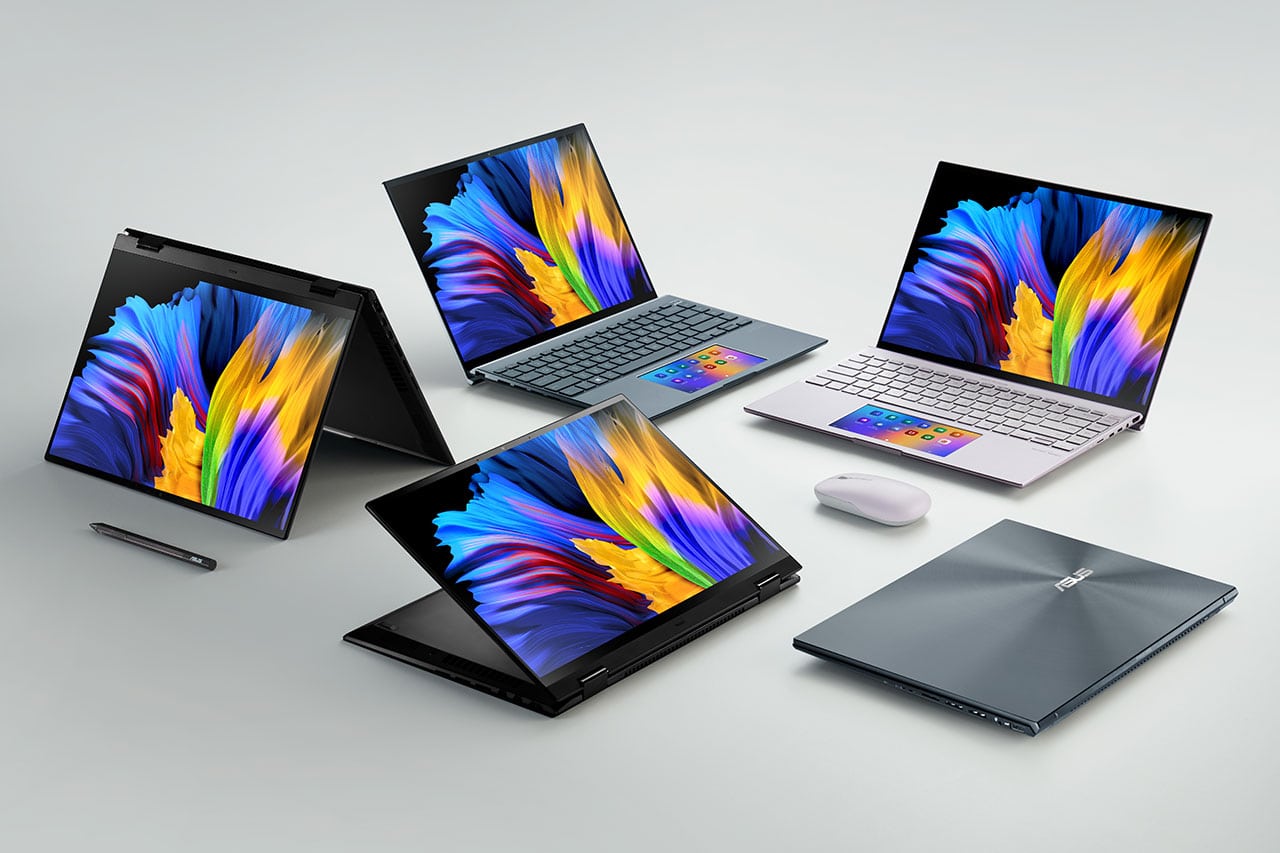 Centralized purchasing
Central purchasing is a department within a business or organization that is responsible for making all necessary procurement. Central purchasing works with other departments and agencies to consolidate orders for products to make use of economies of scale for receiving cheaper prices
Need Identification/ problem awareness
Information gathering
Consumer decision-making process
Evaluation of alternative solutions (products)
Selection of an appropriate solution (product)
Post-purchase evaluation of decision
A financial lease is a longer-term arrangement that is fully amortized over the term of the contract. Lease payments, in total, usually exceed the purchase price of the item
Financial lease
Creeping commitment
A salesperson can benefit through the process of creeping commitment, whereby the buying organization becomes increasingly committed to one supplier through its involvement in the process and the technical assistance it provides.
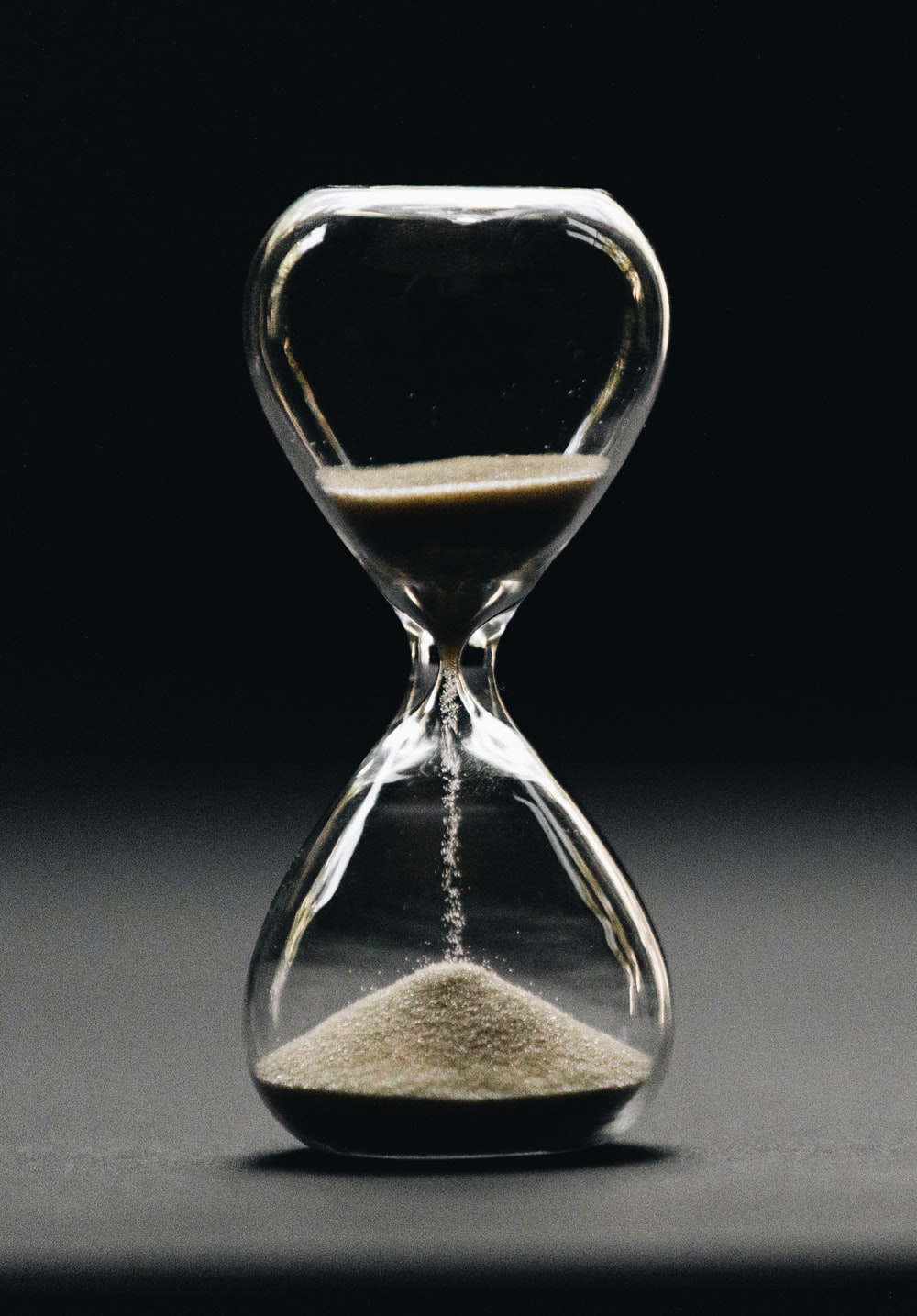 Just in time purchasing (JIT)
The just in time (JIT) concept aims to minimize stocks by organizing a supply system which provides materials and components as they are required
Life cycle costs
Life cycle costing is the process of compiling all costs that the owner or producer of an asset will incur over its lifespan. These costs include the initial investment, future additional investments, and annually recurring costs, minus any salvage value
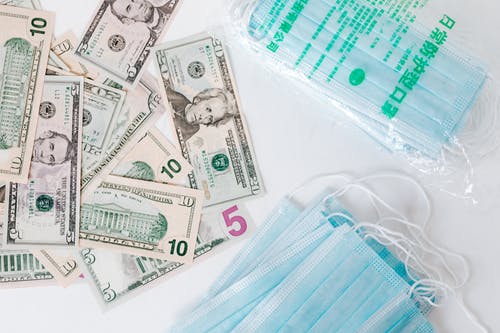 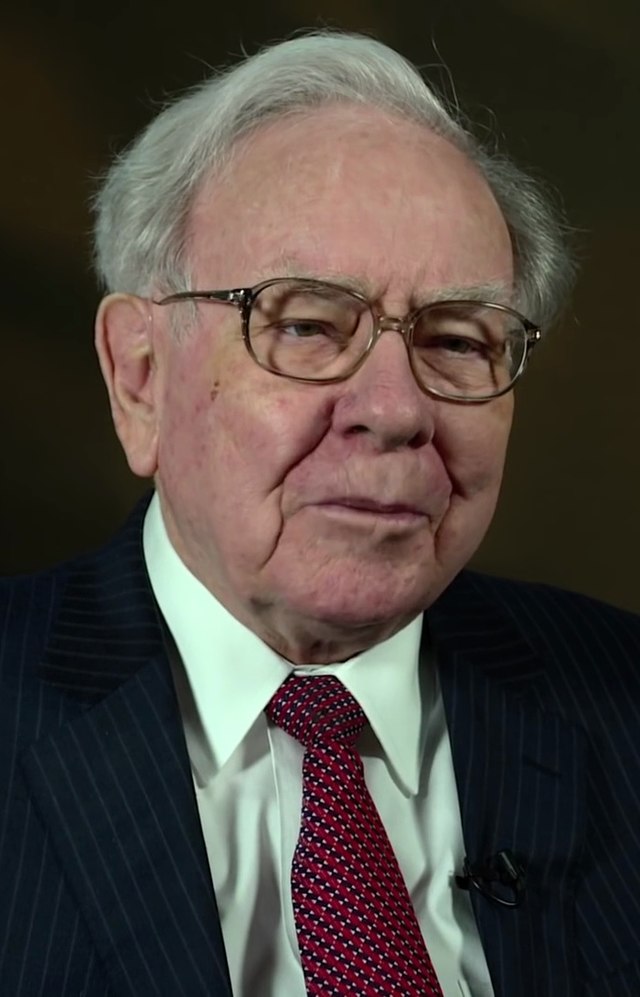 Reference group
The term reference group is used to indicate a group of people that influences a person’s attitude or behaviour. Where a product is conspicuous, for example clothing or cars, the brand or model chosen may have been strongly influenced by what the buyer perceives as acceptable to their reference group (e.g. a group of friends, the family, or work colleagues)
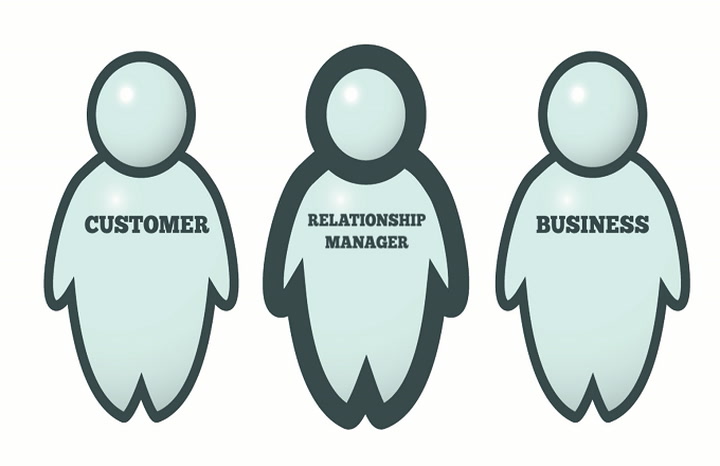 Relationship management
Relationship management is a strategy in which an organization maintains an ongoing level of engagement with its audience. This management can occur between a business and its customers (business to consumer [B2C]) or between a business and other businesses (business to business [B2B]). Relationship management aims to create a partnership between an organization and its patrons, instead of viewing the relationship as merely transactional.
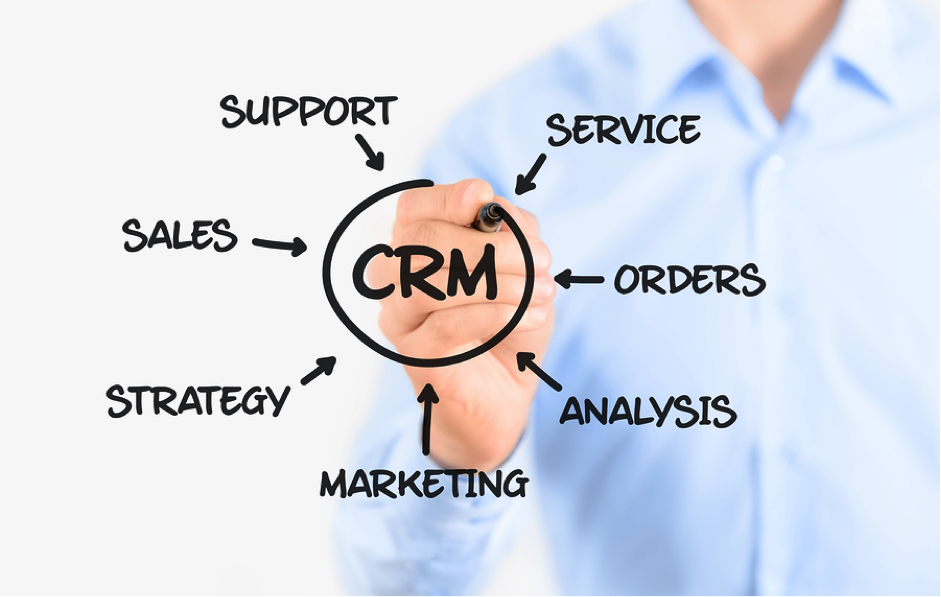 Reverse marketing
Reverse marketing is any marketing strategy that encourages consumers to seek out a company or a product on their own, rather than a company trying to sell specific products to consumers. Companies do this in a wide variety of ways, but the most common method is to provide valuable information to consumers without asking them to purchase anything.
A famous example of successful Reverse Marketing in is the Patagonia Jacket’s “Don’t Buy This” campaign.
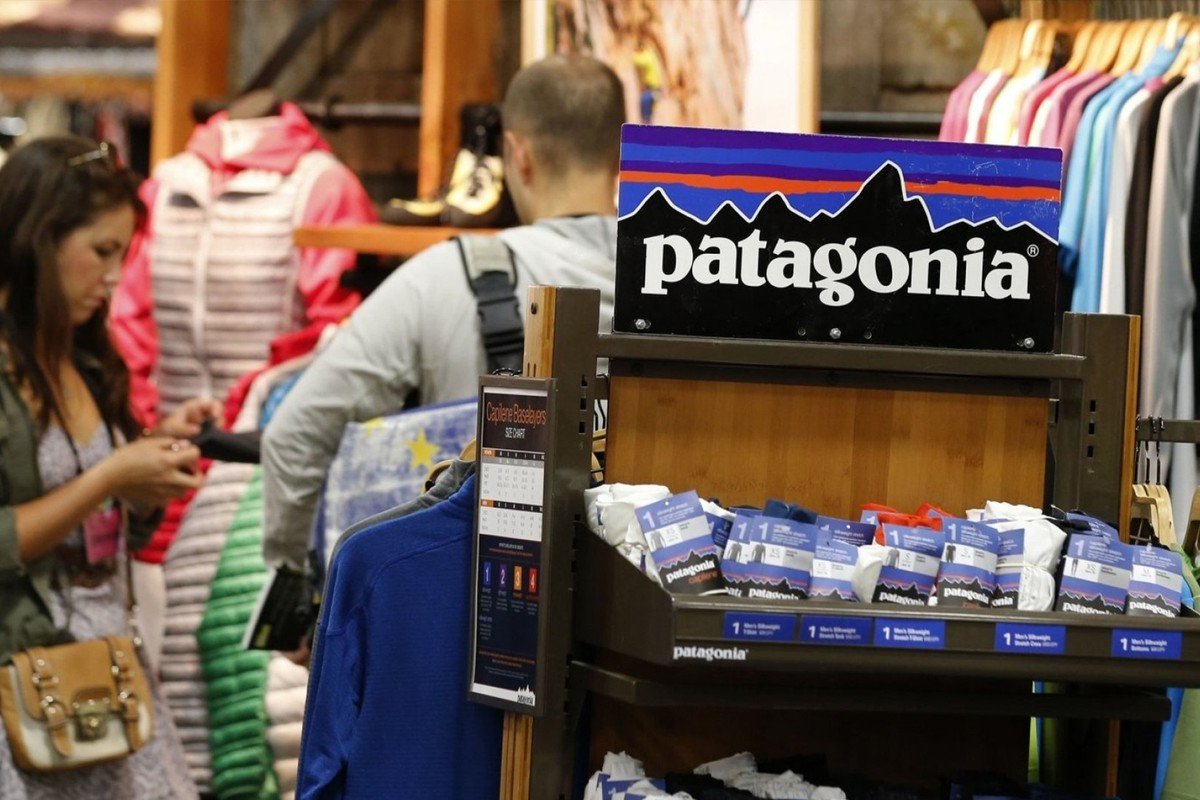 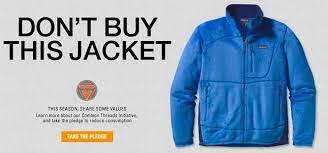 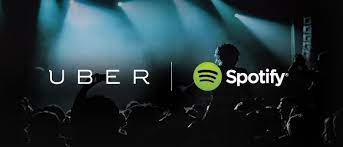 Strategic partners
Simply put, it is a partnership you create with another business with the goal of helping you both achieve your goals. In the case of a strategic marketing partnership, it is a simple and effective way for brands to expand their audience
People with premium Spotify accounts will be able to listen to their own music in cars booked through Ube
Uber & Spotify
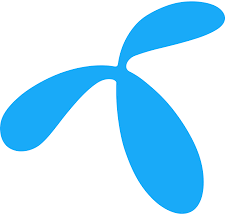 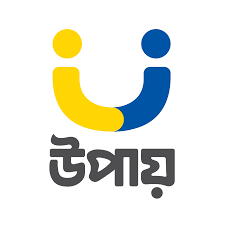 Grameenphone & Upay
Total quality management (TQM)
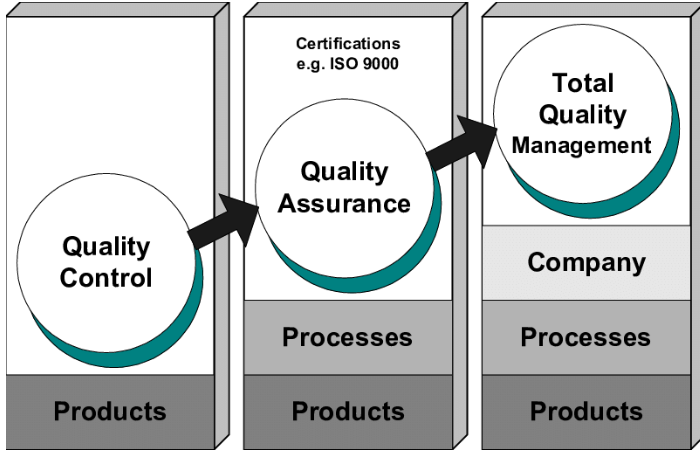 Total quality management (TQM) is the continual process of detecting and reducing or eliminating errors in manufacturing, streamlining supply chain management, improving the customer experience, and ensuring that employees are up to speed with training
Value analysis
Value analysis is a systematic review of the production, purchasing and product design processes to reduce overall product costs. This can be accomplished through a variety of activities, including the following:
Designing products to use lower-tolerance parts that are less expensive
Switching to lower-cost components
Standardizing parts across product platforms in order to achieve volume discounts
Altering production processes to minimize the amount of production cycle time, thereby reducing labor costs
Introducing automation to strip labor costs out of the production process
Differences between consumer and organizational buying
Fewer organizational buyers 
Close, long-term relationship between organizational buyers and sellers 
Organizational buyers are more rational 
Organizational buying may be to specific requirements 
Reciprocal buying may be important in organizational buying
Organizational selling/ buying may be more risky 
Organizational buying is more complex 
Negotiation is often more important in organizational buying
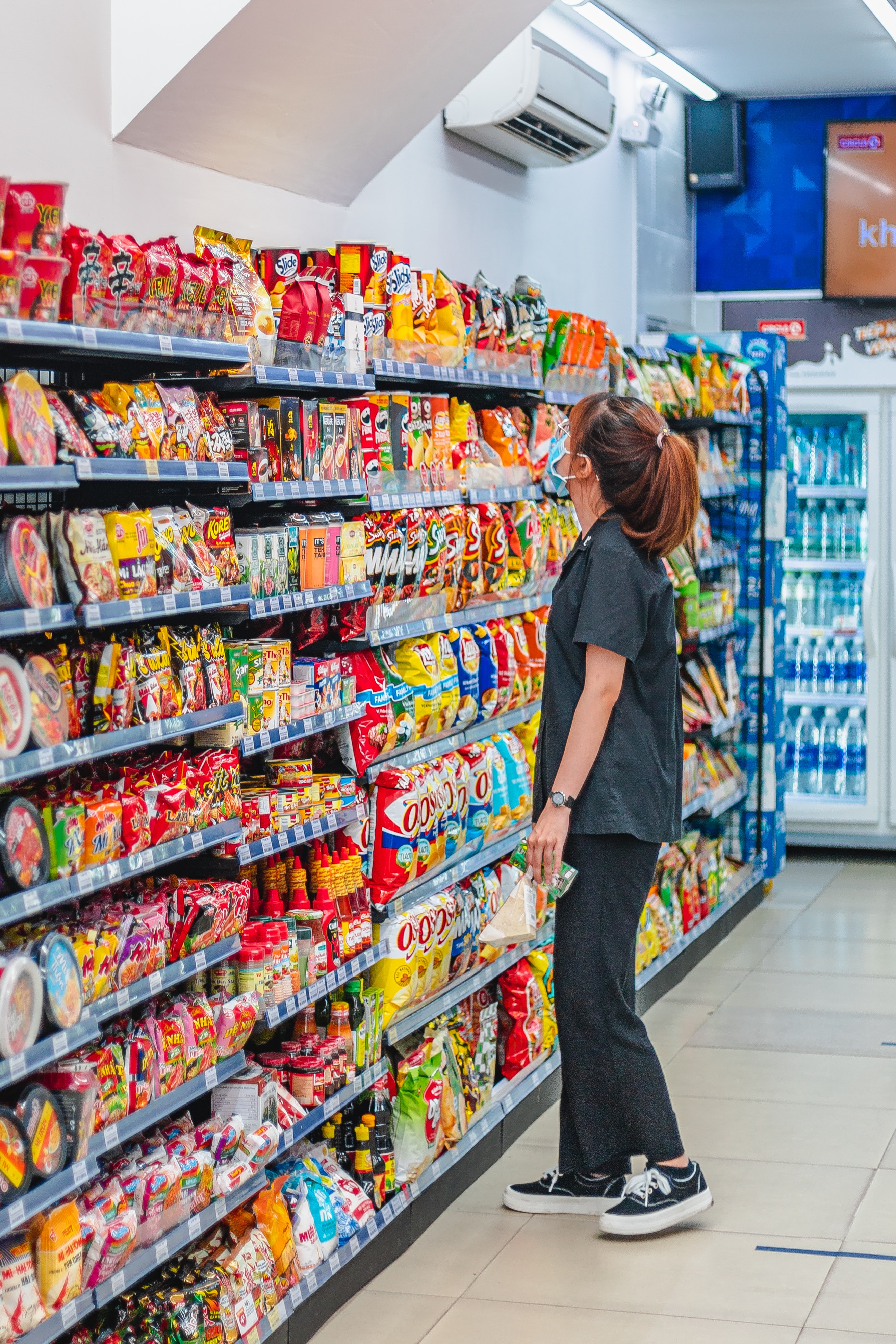 Consumer buyer behavior
An understanding of customers can only be obtained by answering the following questions 
Who is important in the buying decision? 
How do they buy? 
What are their choice criteria? 
Where do they buy?
When do they buy?
Buying centers
Buying centers are groups of people within organizations who make purchasing decision
The person who begins the process of considering a purchase.
Initiator
The person who attempts to persuade others in the group concerning the outcome of the decision.
Influencer
The individual with the power and/or financial authority to make the ultimate choice
Decider
The person who conducts the transaction, calls the supplier, visits the store, makes the payment and effects delivery
Buyer
The actual consumer/user of the product.
User
Factors affecting the consumer decision-making process
Choice Criteria
Choice criteria can be economic, social, or personal 
Economic criteria include performance, reliability, price 
Social criteria include status and the need for social belonging 
Personal criteria concern how the product or service relates to the individual psychologically
1 The buying situation; 
2 personal influences; 
3 social influences
The buying situation
Extensive problem solving: When a problem or need is new, the means of solving that problem is expensive and uncertainty is high, a consumer is likely to conduct extensive problem solving 
Limited problem solving occurs when the consumer has some experience with the product in question and may be inclined to stay loyal to the brand previously purchased 
Automatic response happens when companies who have built up a large brand franchise will wish to move their customers to the state of automatic response
Extensive problem-solving; 
Limited problem-solving; 
Automatic response.
Personal Influences
A second group of factors that influences the consumer decision making process concerns the psychology of the individuals
Dominant
Q1
Q4
Dominant
Submissive
Q2
Q3
Submissive
Warm
Hostile
Warm
Hostile
Dimensional model of buyer behavior
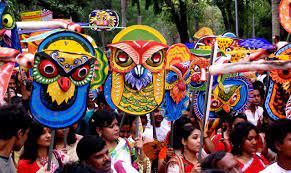 Social influences
Social class 
Reference groups 
Culture and 
Family
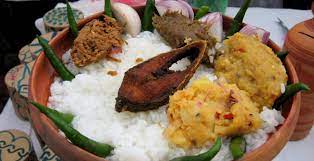 Young sophisticates
Home-centered
Traditional working-class:
Middle-aged sophisticates
Coronation Street housewives
Self-confident
Homely
Penny-pinchers
Lifestyle
Lifestyle refers to the patterns of living as expressed in a person’s activities, interests and opinions
Organizational buyer behavior
Structure – who participates in the decision making process and their particular roles 
Process – the pattern of information getting, analysis, evaluation and decision- making which takes place as the purchasing organization moves towards a decision 
Content – the choice criteria used at different stages of the process and by different members of the decision- making unit
Structure.
Process.
Content
Structure
Bonoma and Webster have identified six roles in the structure of the decision making unit.
Initiators
Users
Deciders
Influencers
Influencers
Gatekeepers
An essential point to understand in organizational buying is that the buyer or purchasing officer is often not the only person who influences the decision, or who actually has the authority to make the ultimate decision
1 Recognition of a problem (need)
Process/Buy Phase
2 Determination of characteristics, specification and quantity of needed item
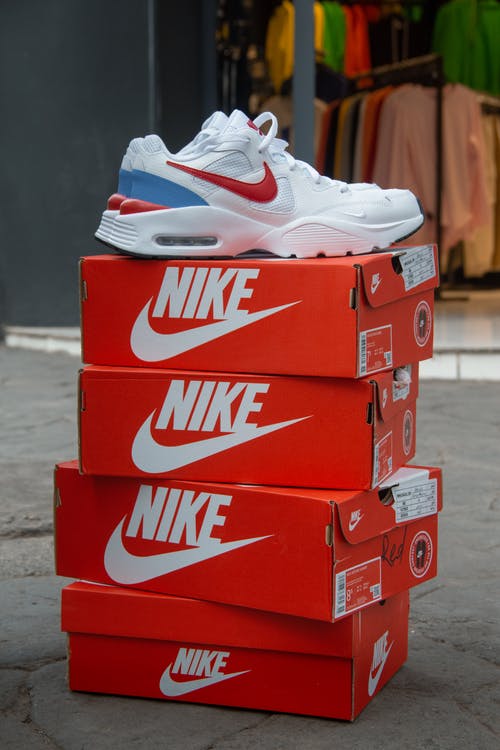 3 Search for and qualification of potential sources
4 Acquisition and analysis of proposals
5 Evaluation of proposals and selection of supplier(s)
6 Selection of an order routine
7 Performance feedback and evaluation
Fig: The organizational decision-making process (Buy phase)
Content
Quality
Price and life-cycle costs
Continuity of supply
Perceived risk
Office politics
Personal liking/disliking
This aspect of organizational buyer behavior refers to the choice criteria used by the members of DMU to evaluate supplier proposals
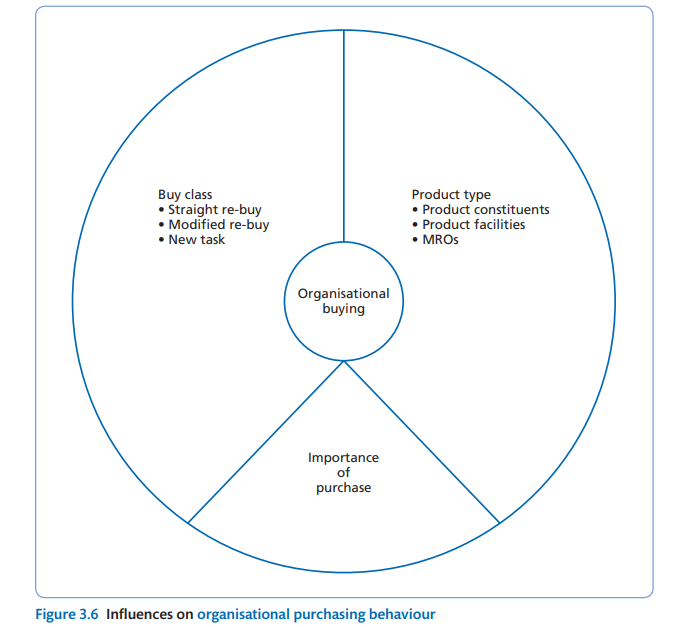 Factors affecting organizational buyer behavior
The product type
Products can be classified according to four types: 
1 Materials to be used in the production process, e.g. steel; 
2 Components Product constituents to be incorporated in the finished product, e.g. alternator; 
3 Capital plant and equipment; 
4 Products and services for maintenance, repair and operation Production facilities (MROs), e.g. spanners, welding equipment and lubricants.
Product constituents
Production facilites.
Importance of purchase to the organization
Development in Purchasing Practice
A purchase is likely to be perceived as important to the buying organization when it involves large sums of money, when the cost of making the wrong decision, for example in lost production, is high and when there is considerable uncertainty about the outcome of alternative offerings
A number of trends have taken place within the purchasing function that have marketing implications for supplier firms. The advent of just-in-time purchasing and the increased tendency towards central purchasing, reverse marketing and leasing have all changed the nature of purchasing and altered the way in which suppliers compete.